Introduction: member resources
Retirement Benefits Training
Fiscal year 2024
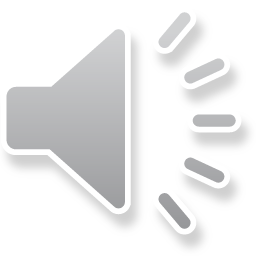 Member resources
Navigating Your Benefits series.
peba.sc.gov/nyb. 
Flyers and videos.
Member checklists. 
Customer Service.
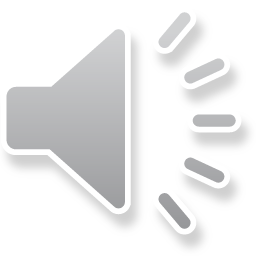 2
Member Access
To register for and use Member Access, members will need:
Last name;
Social Security number;
Date of birth; and
A valid email address.
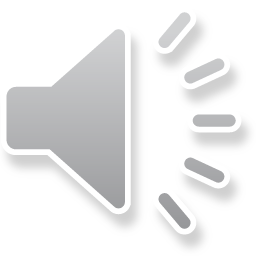 3
Member Access features for SCRS, PORS members
View account and service credit statement.
Review and update beneficiary designations.
Estimate benefit amount.1
Update address and contact information.
Calculate service purchase cost estimate and submit service purchase request.
Apply for service retirement.
1Estimates are not a guarantee of monthly benefits.
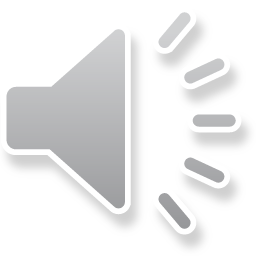 4
Member Access features for State ORP participants
Link to State ORP service provider’s website.
View and update PEBA active member incidental death beneficiaries.
Update address and contact information with PEBA.
Active members must update this information separately with service provider.
Receive messages regarding annual State ORP open enrollment (January 1 through March 1).
Change State ORP service provider.
Make an irrevocable election to switch to SCRS, if eligible.
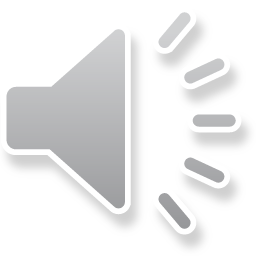 5
6